JOURNAL CLUB
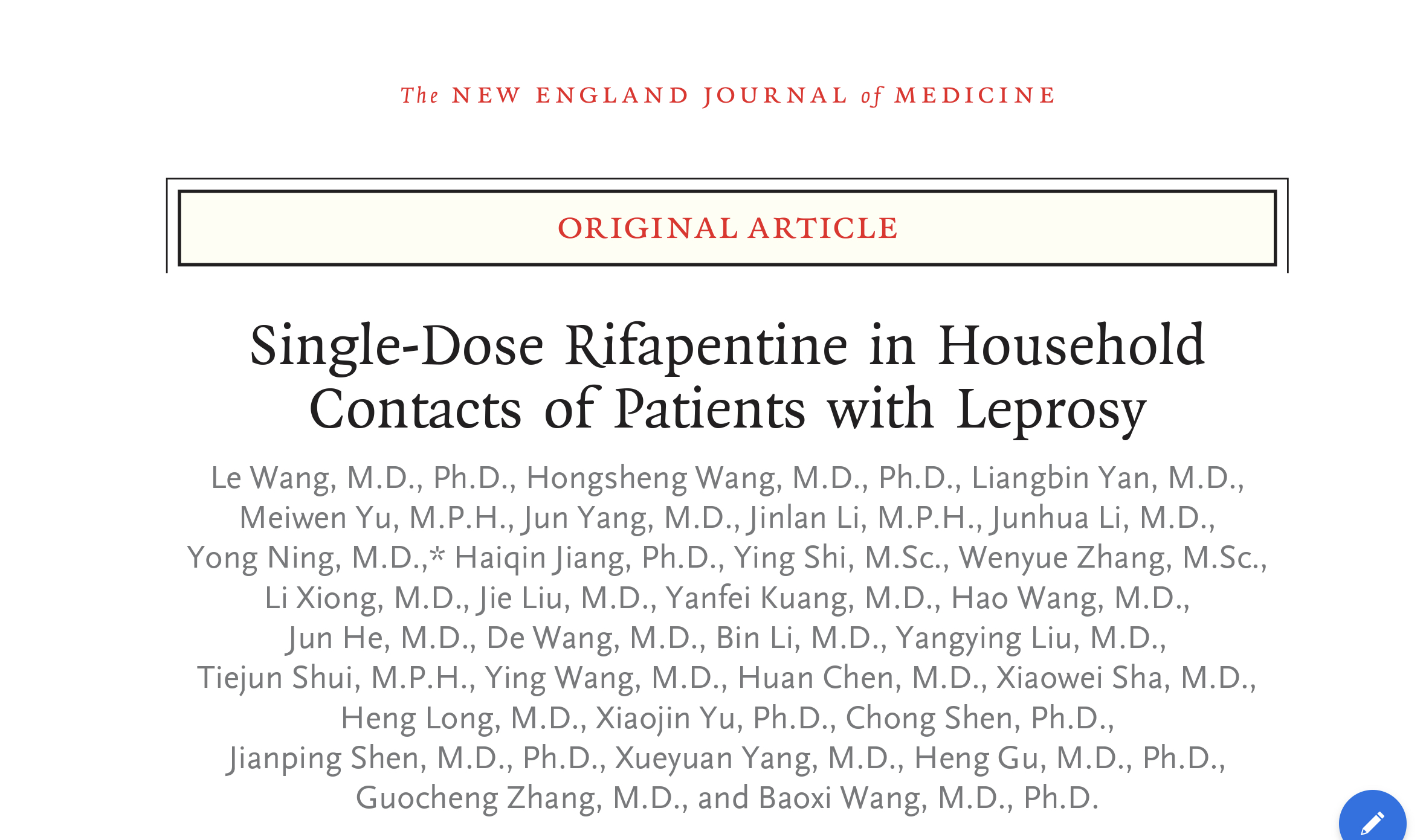 MODERATOR:
WG CDR ROHIT VASHISHT
PRESENTER:
SQN LDR K RAJESH KUMAR
AIM
To investigate whether single-dose Rifapentine is effective in preventing leprosy in household contacts of patients with leprosy.
METHODOLOGY
Cluster-Randomized, Controlled trial
Clusters from 4 provinces of China - Yunnan, Guizhou, Sichuan and Hunan)
Written Informed Consent
Sep 2015
July 2018
July 2022
INTERVENTION AND FOLLOW UP
A household contact – 
Person living in the same house 
cumulative total of at least 6 months
within the period from 6 years before diagnosis 
1 month after initiation of MDT 


The single oral dose of rifapentine or rifampin - 600 mg (> 15 yrs)
							         -450 mg (10 to 14 yrs)

Visit 2 - 2 weeks after visit 1 
   	      - Safety evaluation
INTERVENTION AND FOLLOW UP
Follow-up was  - annually
 	              -visit 3 after the first year
                        - visit 4 after the second year
                        - visit 5 after the third year
                        -visit 6 after the fourth year



Skin examination - Performed at every visit
OUTCOMES
Primary Outcome :
Cumulative incidence of leprosy among household contacts over the 4-year follow-up period
OUTCOMES
Secondary Outcomes :

Cumulative incidence of leprosy among household contacts over the 2-year follow-up period

Safety measures at visit 2

Cumulative incidence of leprosy among household contacts over the 4-year follow-up period in a subgroup analysis.
PATIENT CHARACTERSTICS
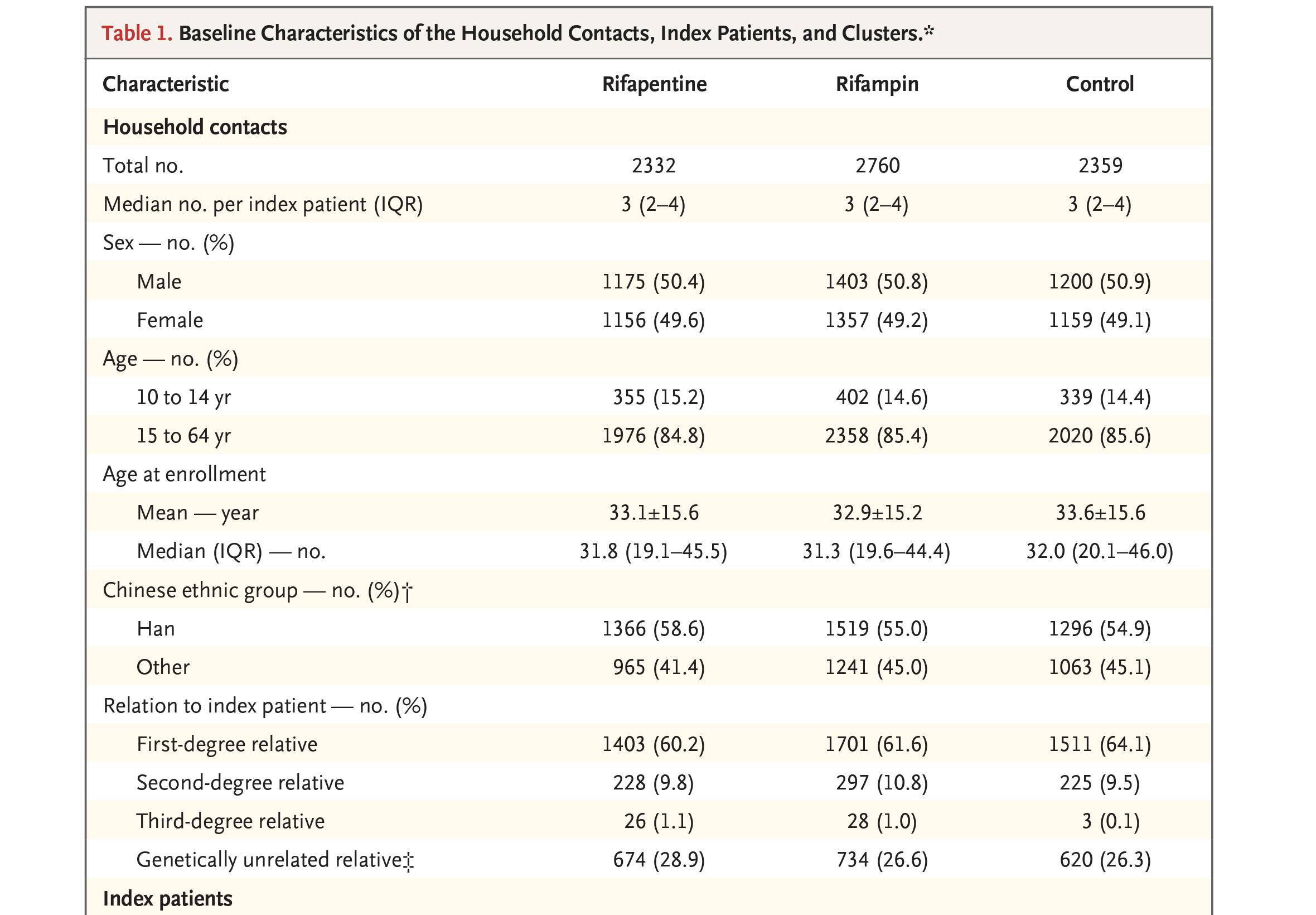 PATIENT CHARACTERSTICS
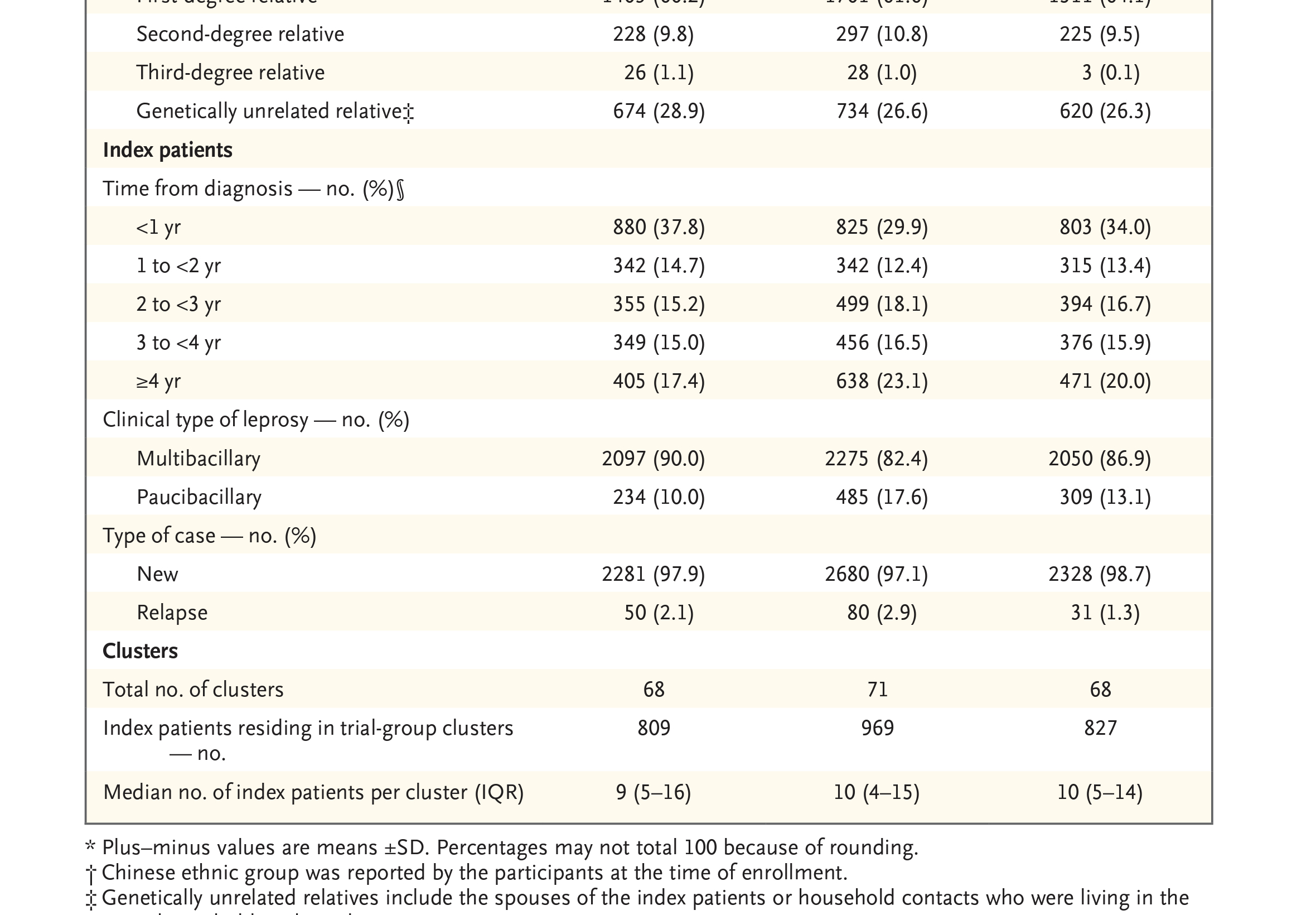 TRIAL CONDUCT
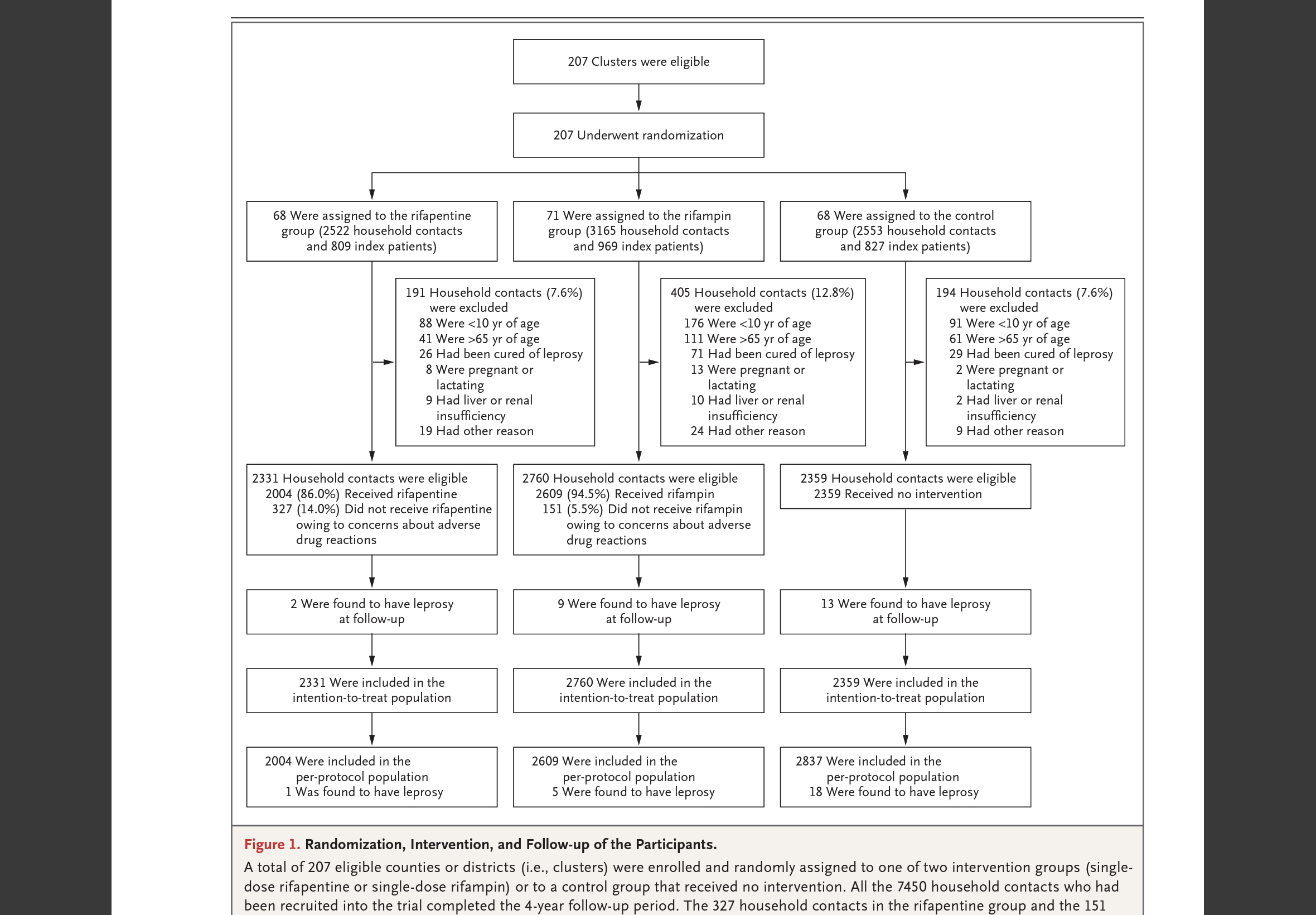 TRIAL CONDUCT
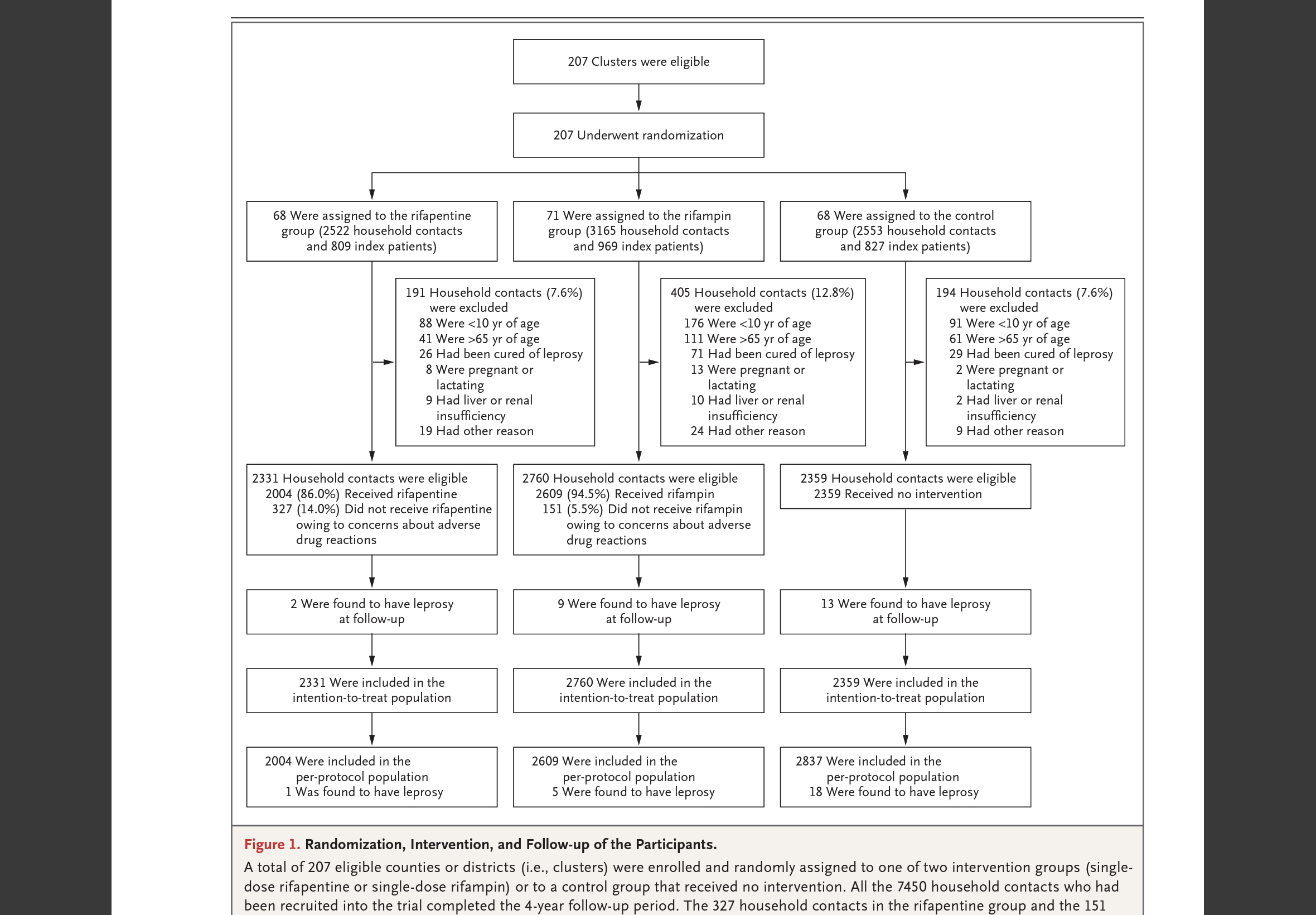 OUTCOME
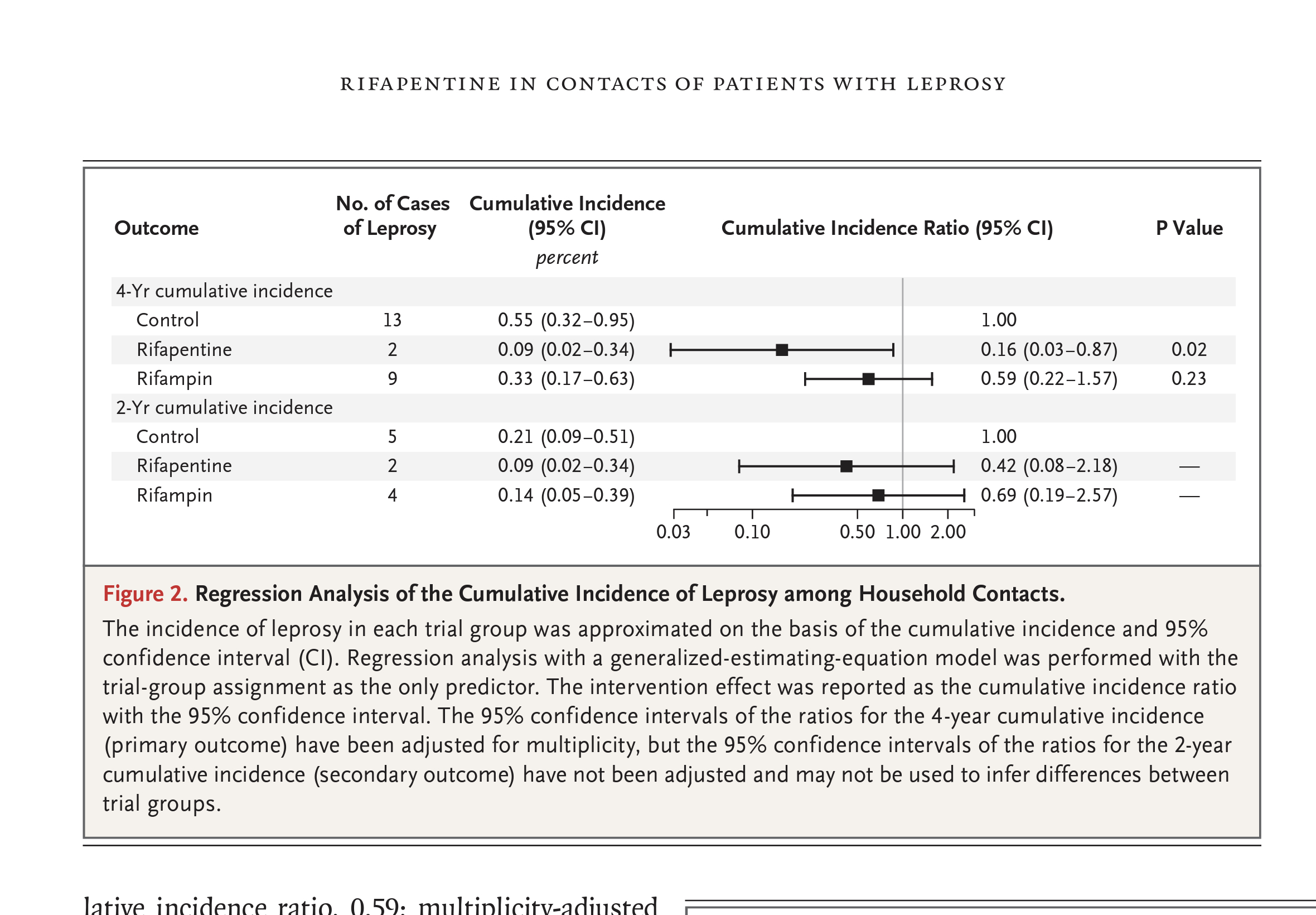 OUTCOME
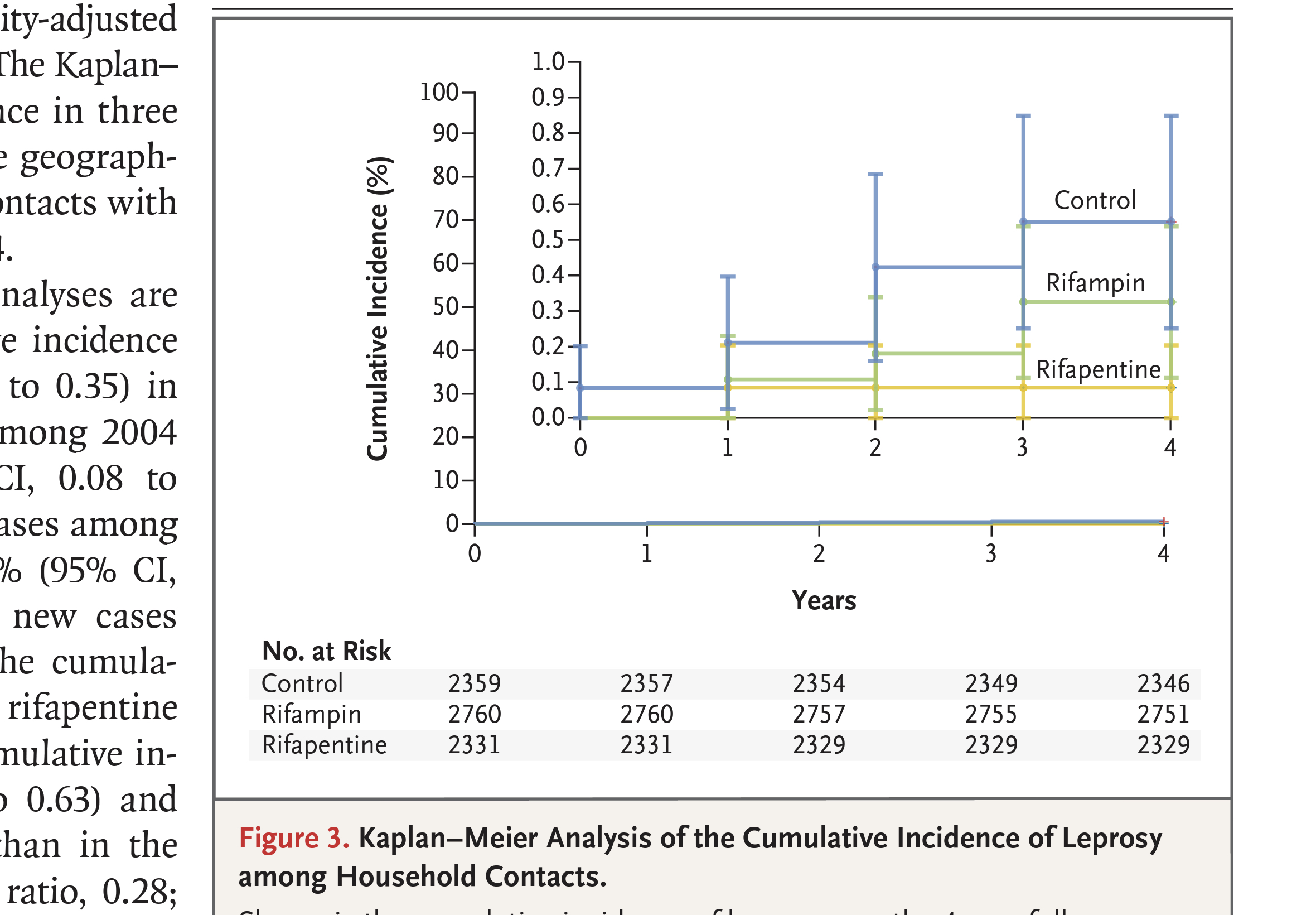 CRITICAL APPRAISAL
TITLE
Is it interesting? YES

ABSTRACT
Will the conclusions (if valid), likely to be useful to you, in your area of clinical practice or research? YES
Whether the settings in the material methods are similar to our own settings?  YES
REFERENCE QUESTION
Is there a clear cut / specific research question?  YES

Was it feasible for the authors to study this question given  there technical expertise and available facilities? YES

Does the research question has some element of novelty?  YES
VALIDITY
Have the authors made a mention of  Actual / Study Population ? YES 

Is the method of sampling been described? YES   

Whether a mention of all the potential confounding  factors been made? YES	 	 

Any selection or information bias could have occurred? YES
GATE Framework Assessment : PECOT
PARTICIPANTS: 7450
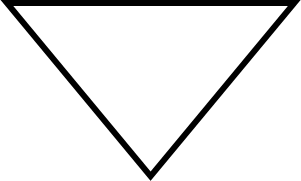 P
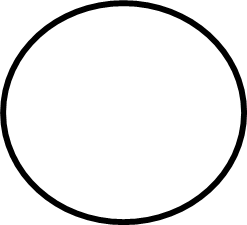 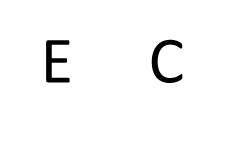 Control group : 2359
Rifapentine group: 2331
Rifampin group : 2760
OUTCOME:
 Incidence of leprosy
DURATION : 4 years
O
T
RAMMbo : Recruitment
Study setting & eligibility criteria well described ? YES                               

Participants  representative  of  eligible ? YES

Prognostic/risk profile appropriate to study question? YES

Randomization process described adequately? YES
RAMMbo: Allocation
7450
1:1:1 ratio randomization
Randomization
Control group : 2359
Rifapentine group: 2331
Rifampin group : 2760
OUTCOME:
 Incidence of leprosy
DURATION : 4 years
O
RAMMbo: Maintenance
Good Maintenance ? 

Did most participants remain in allocated groups  ?  YES
Compliance high & similar in EG &CG? SIMILAR

Completeness of follow-up high & similar in EG &CG? SIMILAR
O
RAMMbo: Measurement
P
Measurement of outcomes
blind or objective?
EG    CG
Outcome assessments were   OBJECTIVE

Authors reviewed all results        YES
O
T
CONCLUSION
The incidence of leprosy among household contacts over 4 years was lower with single-dose Rifapentine than with no intervention.